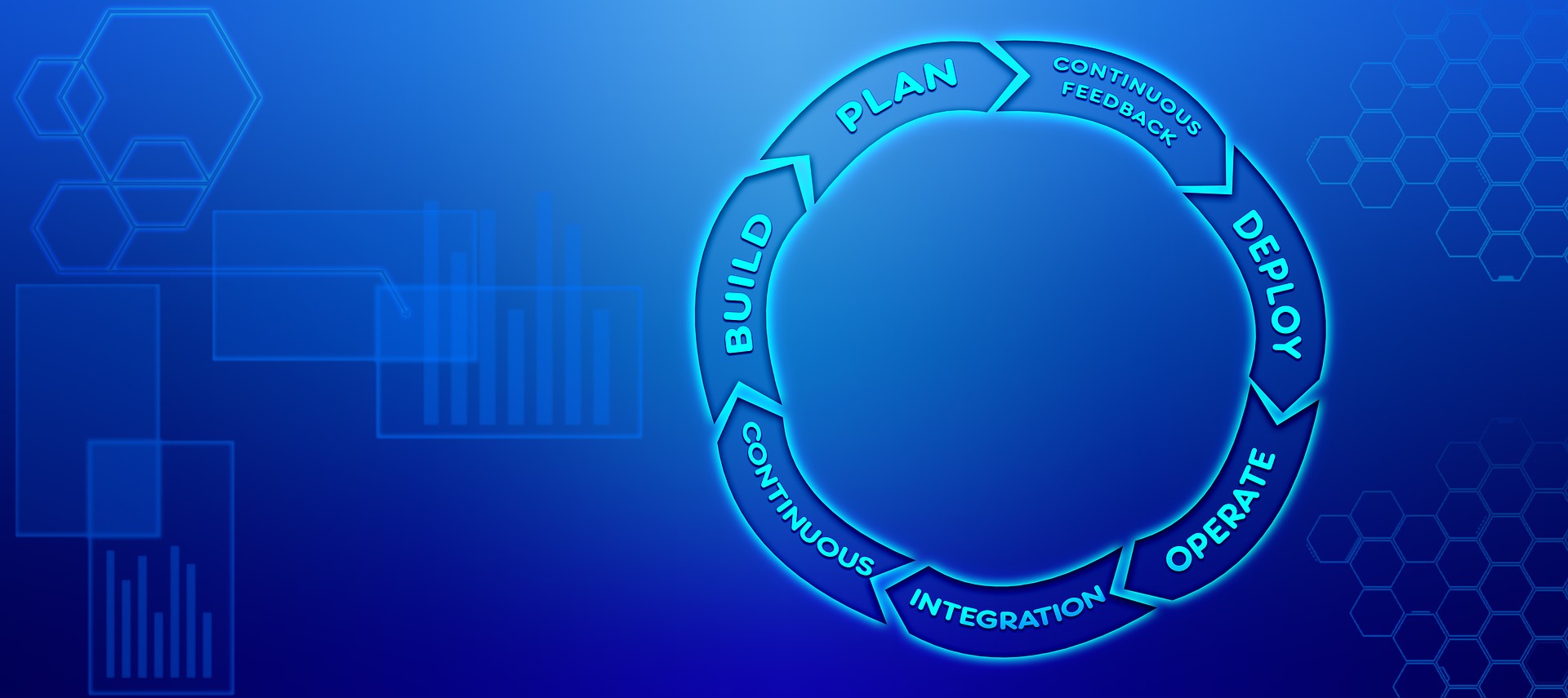 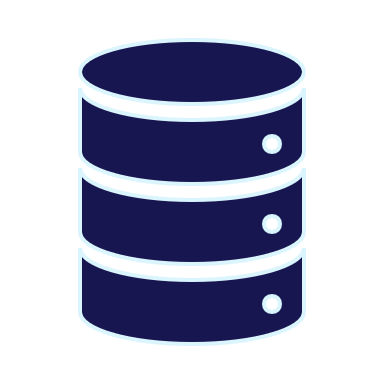 SSDT Methodologies

for SQL Server DevOps

By Eitan Blumin
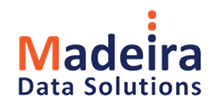 Background by Dirk Wouters / Pixabay
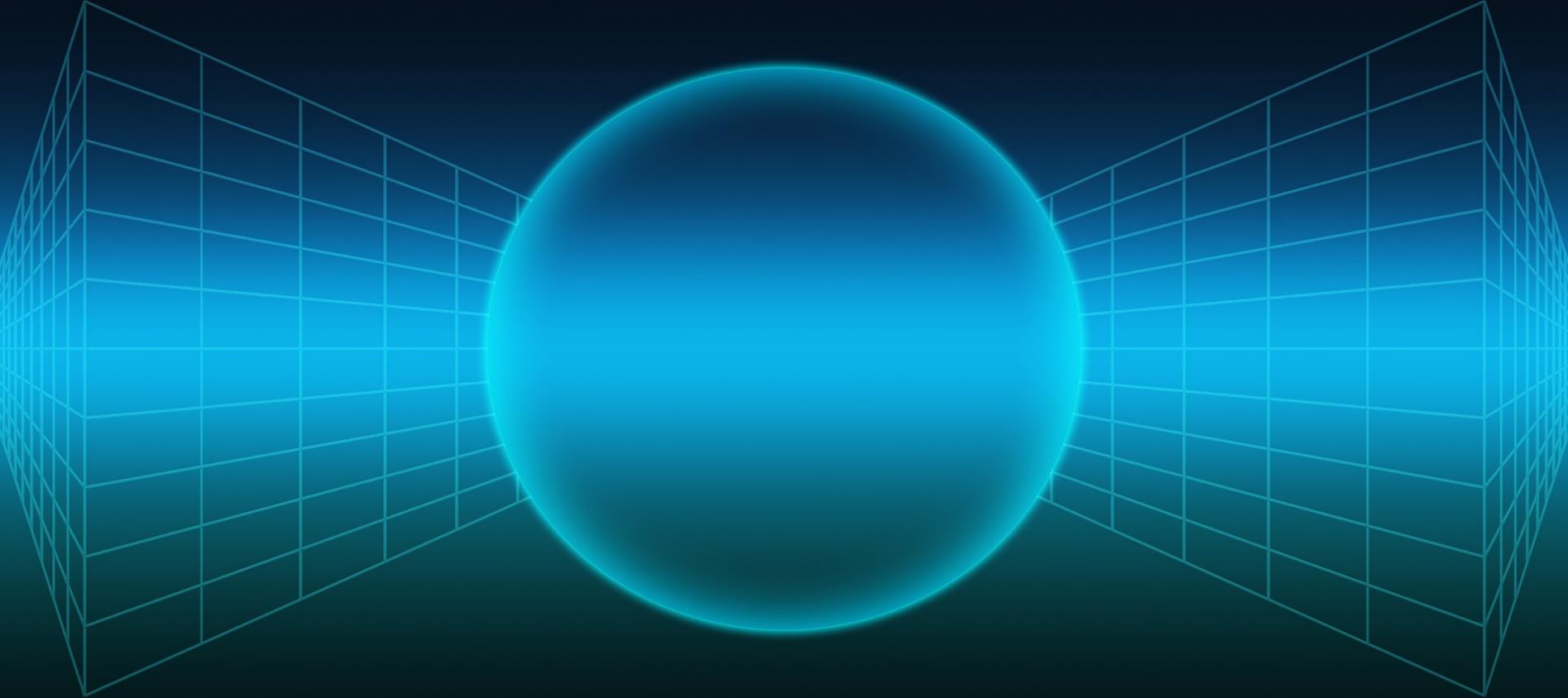 Copyright © 2022 Madeira Ltd
All Rights Reserved
Full rights, including copyrights, belong exclusively to Madeira Ltd
No use of the materials, in any form, is allowed,
unless receiving a prior written permission from Madeira Ltd
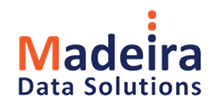 Background by Dirk Wouters / Pixabay
About Me…
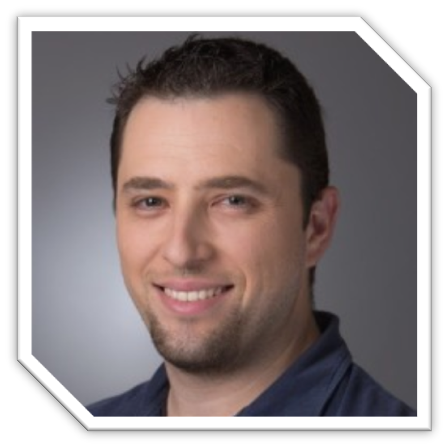 Name:	Eitan Blumin
Email:	eitan@madeiradata.com 
Blog:	eitanblumin.com 
Podcast:	sqlserverradio.com | .co.il
Twitter:	@EitanBlumin
LinkedIn:	linkedin.com/in/eitanblumin
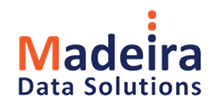 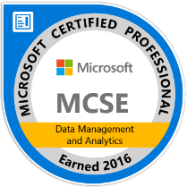 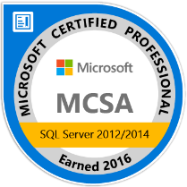 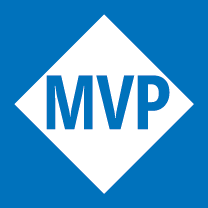 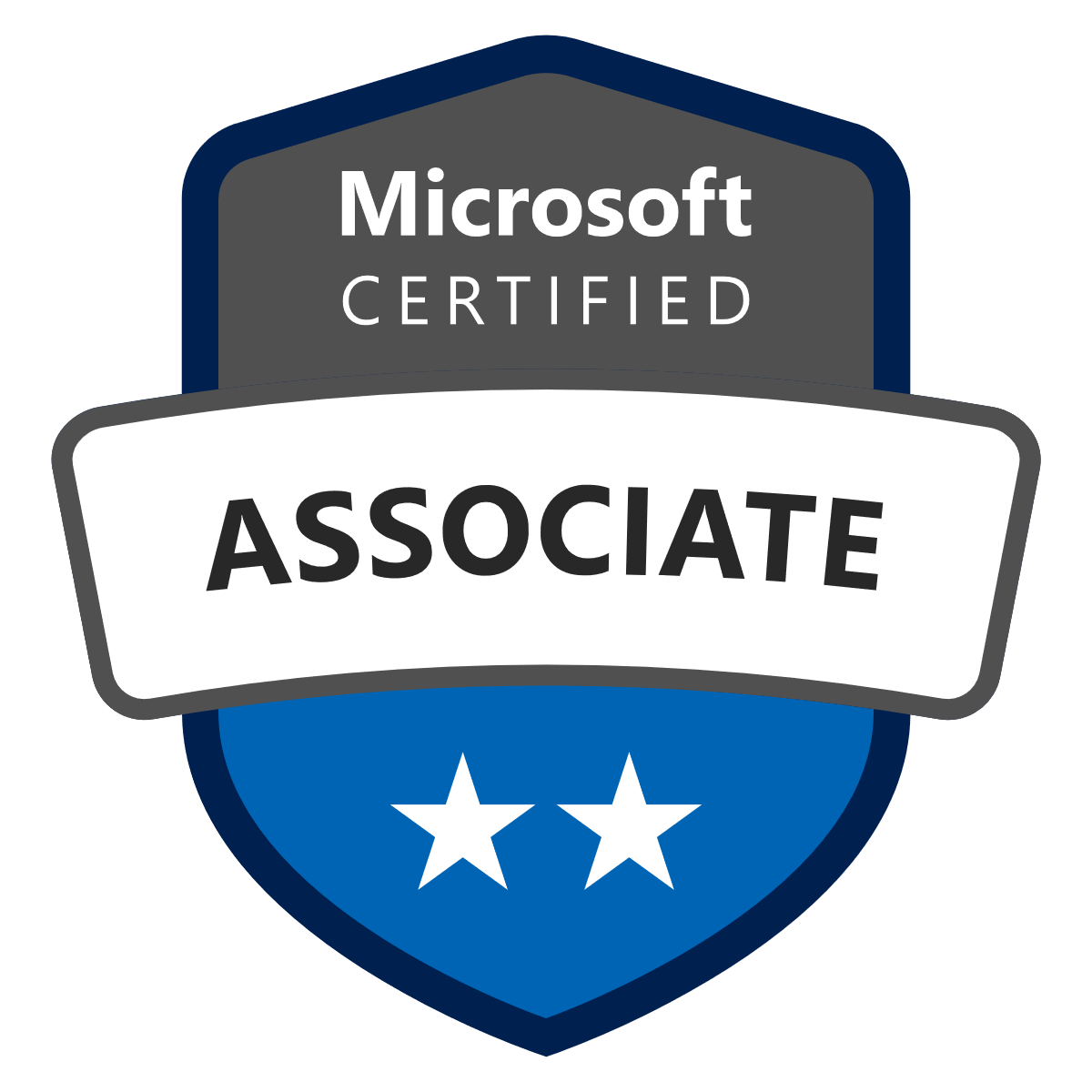 MadeiraData.com
[Speaker Notes: Q: How to reach me?
Q: Where to find more resources? (blog)]
SQL Server Data Tools (SSDT)Methodologiesfor SQL Server DevOps
What is this about?
Who is it for?
[Speaker Notes: Refer to part 1: Development Lifecycle Basics for DBAs as prerequisite]
Agenda
What? (is SSDT)
How? (Methodology)
 Wait, what? (Common issues)
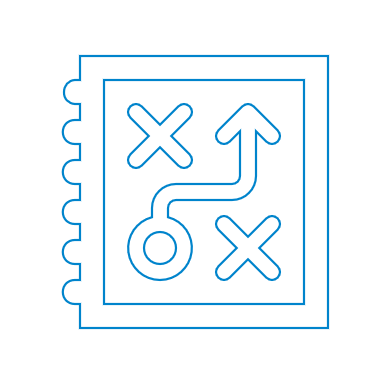 [Speaker Notes: Q: What questions will we answer in this presentation?]
What is SQL Server Data Tools?
Available for Free from Microsoft
Set of tools and project types for Microsoft Visual Studio, VS Code, and Azure Data Studio.
Combination of Extensions and Add-Ons
SQL Database Project
BI Project Types (SSRS, SSIS, SSAS)
Utilities:
Schema and Data Compare
Refactoring
Unit Testing
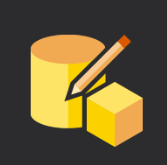 https://docs.microsoft.com/sql/ssdt/
[Speaker Notes: Q: What is SSDT?
Q: How is SSDT used? (VS)
Q: What is contained within SSDT?]
What is SQL Server Data Tools?
Build command:
MSBuild.exe (for classic SSDT, Windows-only)
dotnet build (for SDK-style SSDT, multi-platform)
Project artifact:
.dacpac
Deployment command:
SqlPackage.exe
Powershell (DacServices / DbaTools)
Unit test project type:
MSTest
Unit test execution:
VSTest.Console.exe
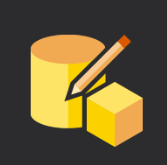 https://docs.microsoft.com/sql/ssdt/
[Speaker Notes: Q: What is SSDT?
Q: How is SSDT used? (VS)
Q: What is contained within SSDT?]
Installing SSDT (Tools and Features)
Tools > Get Tools and Features…
https://learn.microsoft.com/sql/ssdt/
[Speaker Notes: Q: How to install SSDT’s SQL Project? (Tools > Get Tools and Features…)
Q: What does the SSDT extension contain?]
VS Code extensions
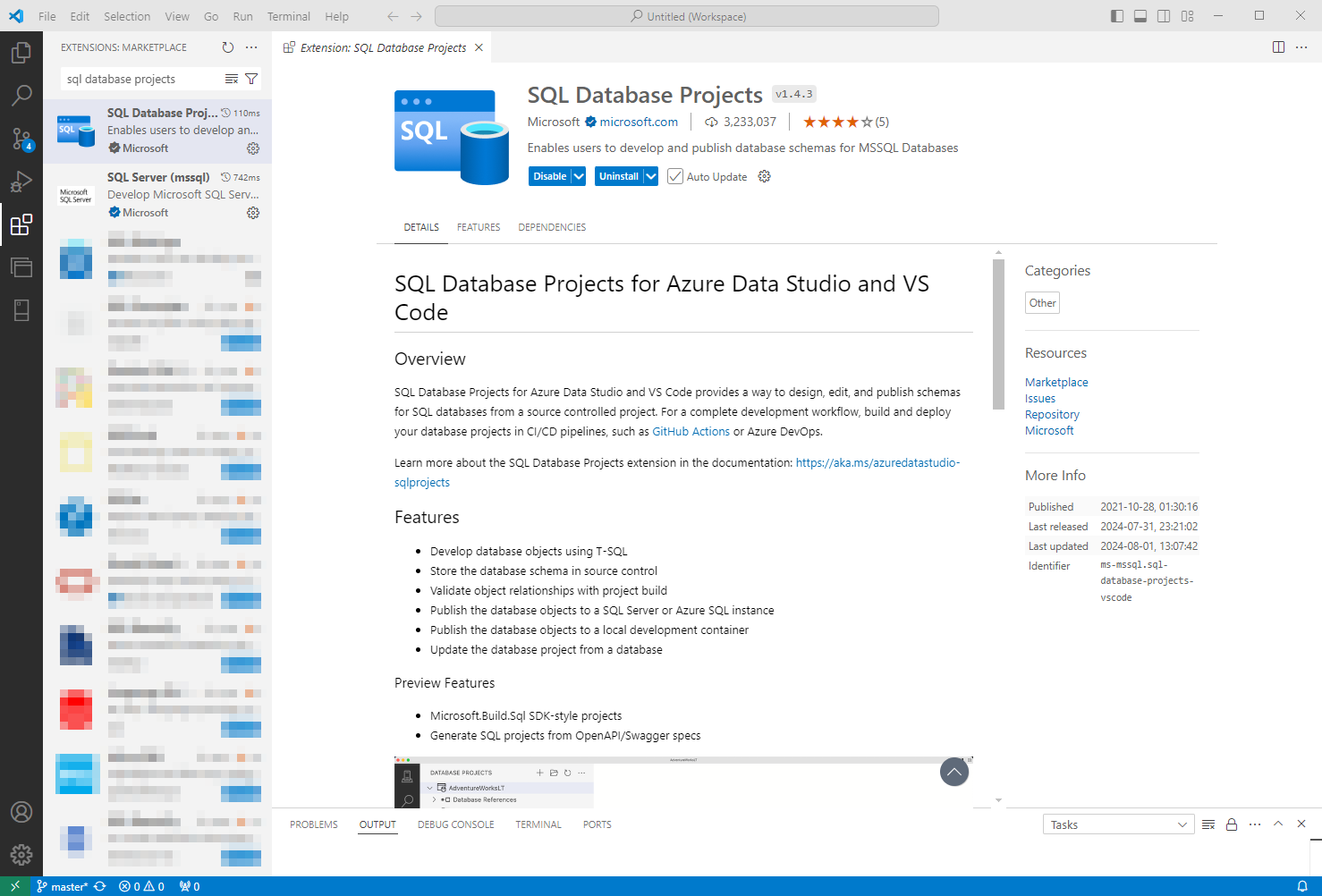 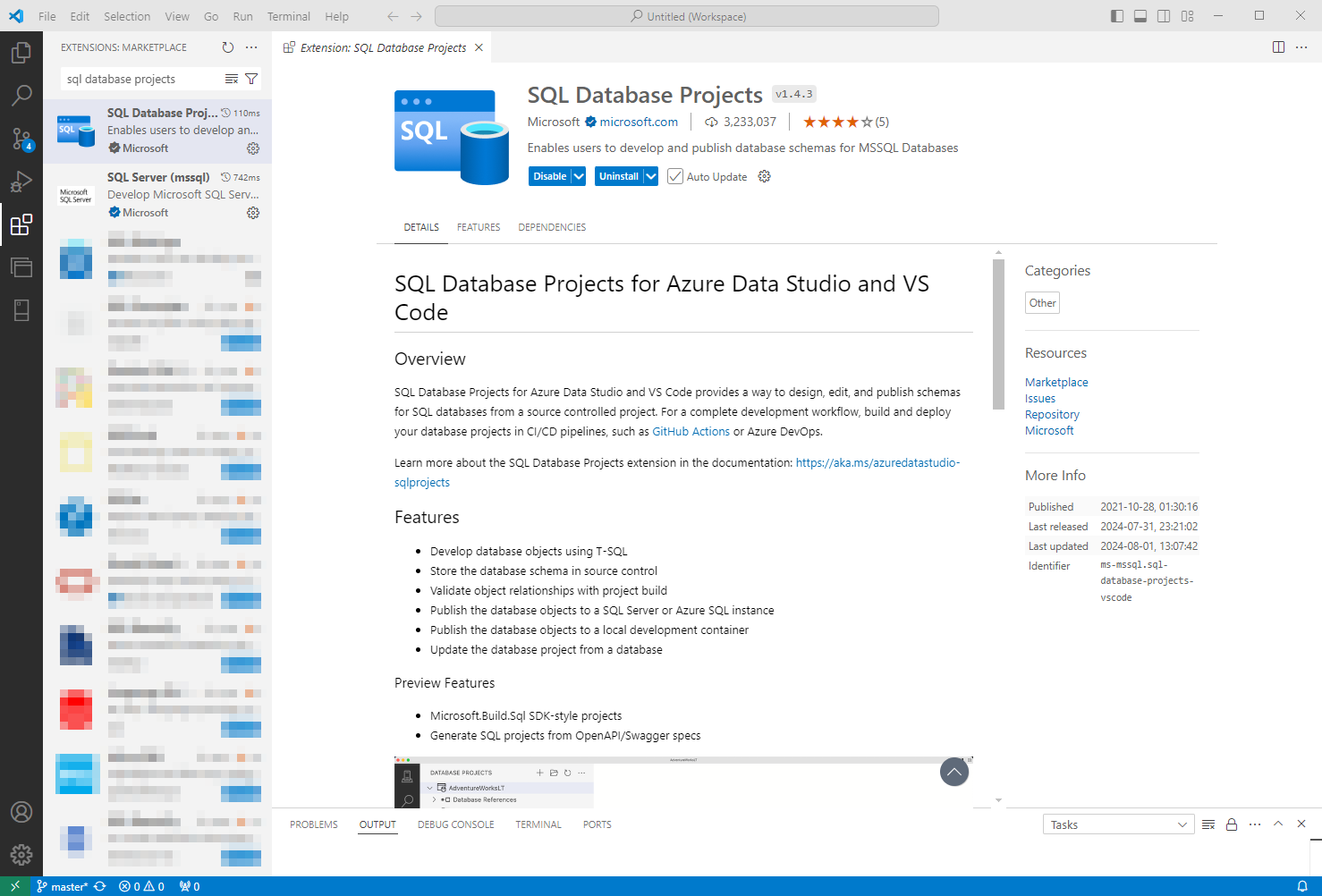 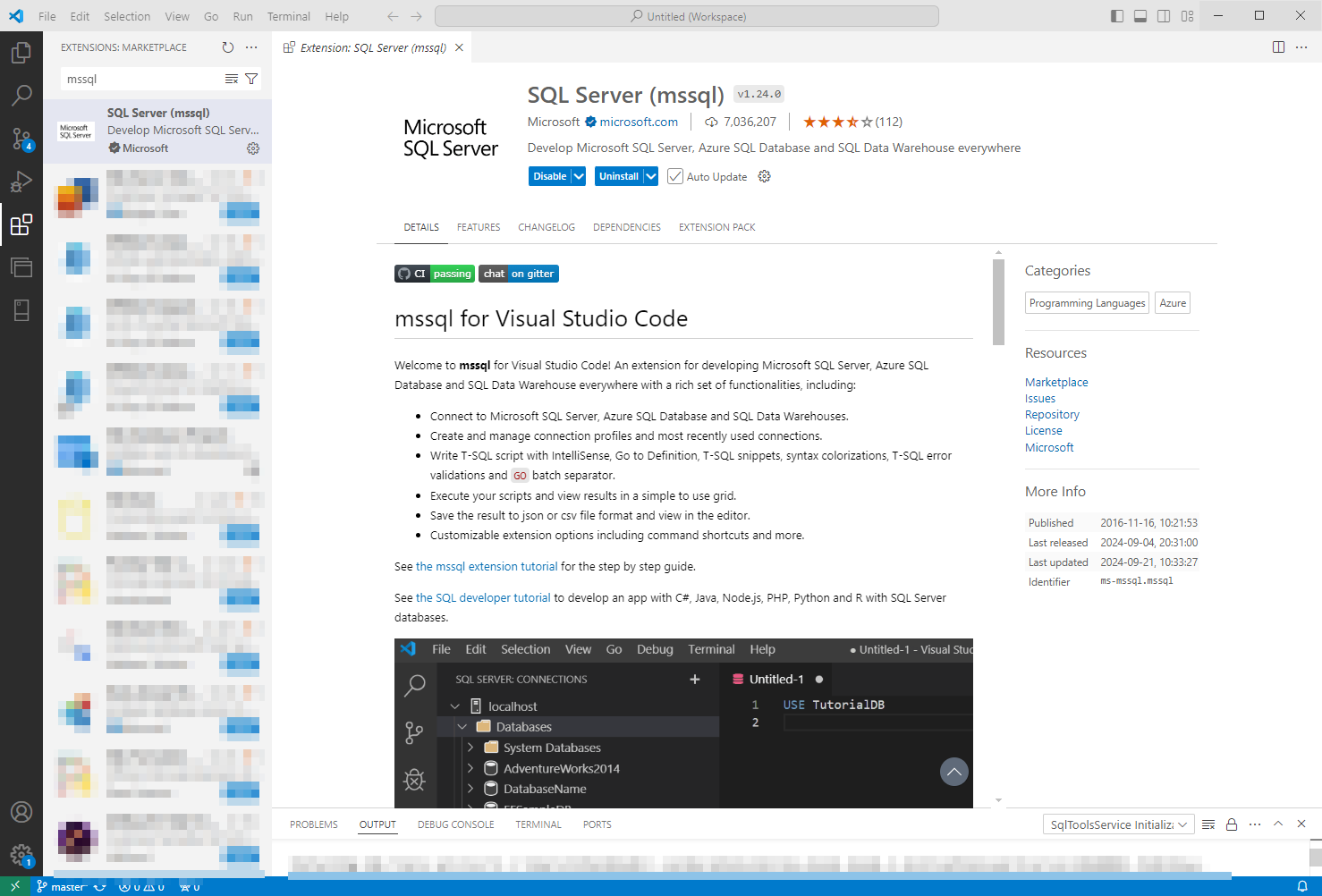 https://marketplace.visualstudio.com/items?itemName=ms-mssql.sql-database-projects-vscode
Azure Data Studio extensions
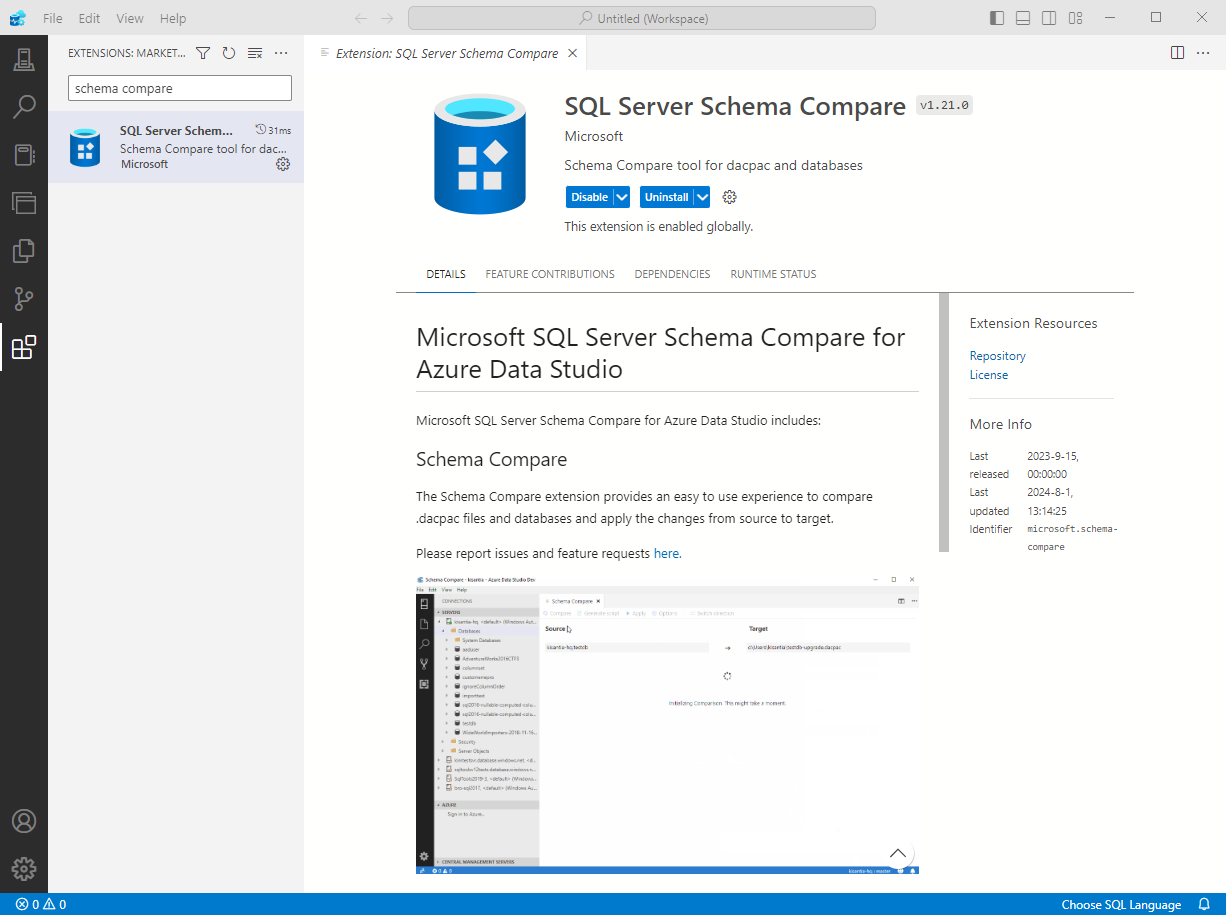 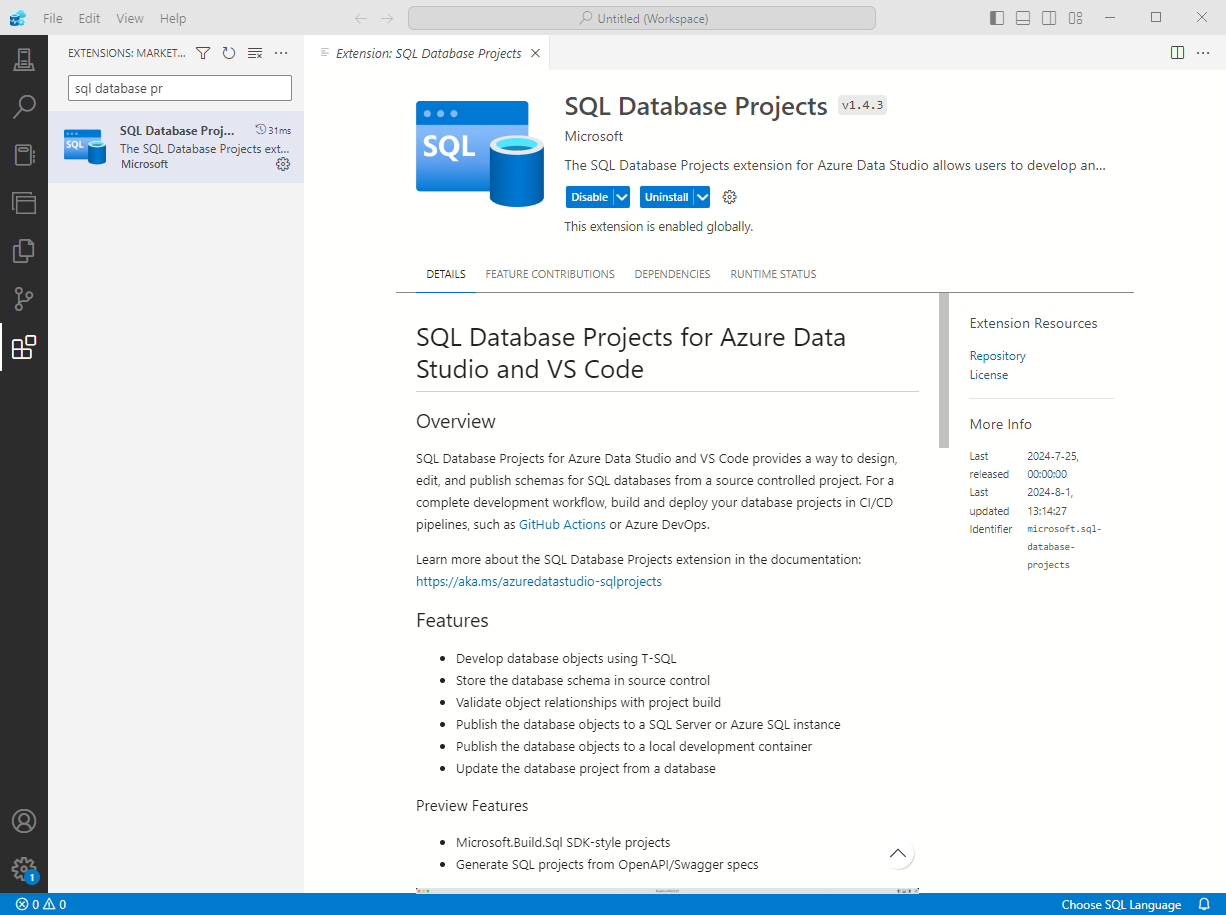 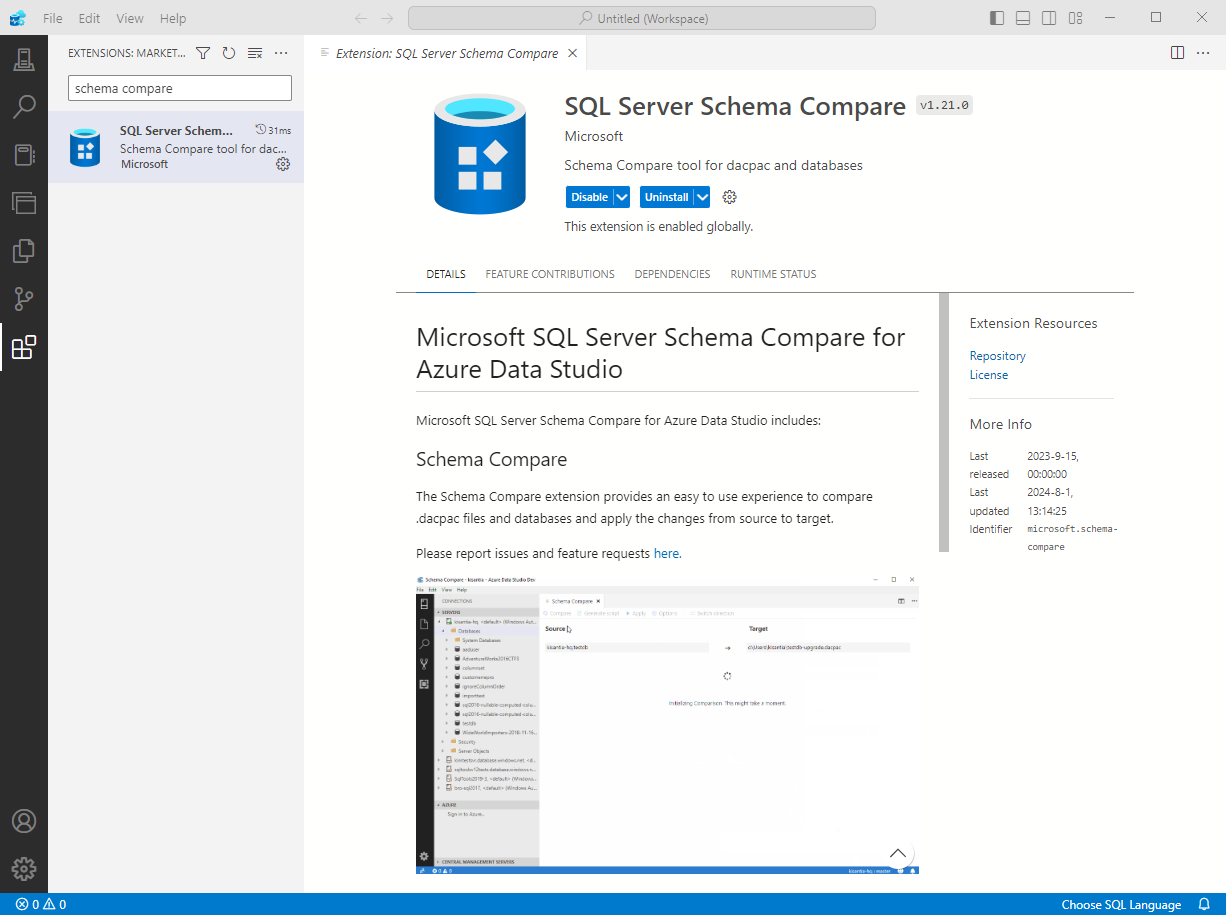 learn.microsoft.com/sql/azure-data-studio/extensions/sql-database-project-extension
How?
SSDT Methodology
How? SSDT Methodology
Deployment Artifact: DACPAC File
Compressed, XML formatted
Deployed using SQLPackage.exe / DacServices(most useful in automated CI/CD pipelines)
Other forms of deployment are also available:
Clean DB Creation script(drop + create from scratch)
Manual deployment using Visual Studio
Publish script generation for later use
Schema Compare tool
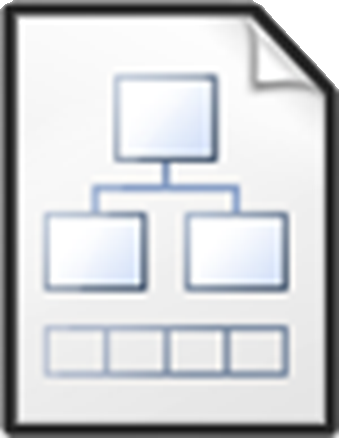 [Speaker Notes: Q: What is the Build output of a SQL DB Project?
Q: What is a DACPAC file?
Q: How is it used?
Q: What other methods for deployment can we use in SSDT?]
How? SqlPackage.exe
SqlPackage.exe /Action:Publish /SourceFile:”MyDB.dacpac” /Profile:”MyDB.publish.xml"
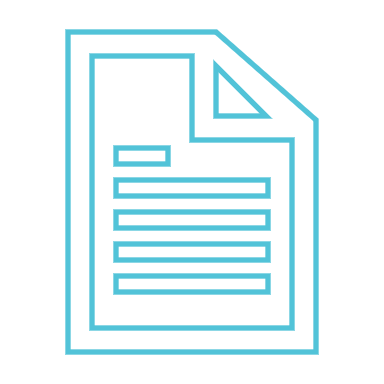 MyDB_XX.publish.sql
Icons by Vectors Market / flaticon.com
https://docs.microsoft.com/sql/tools/sqlpackage
[Speaker Notes: Q: How is a DACPAC actually deployed?
Q: How to use SqlPackage.exe?
Q: What are the steps in DACPAC deployment?
Q: Why is this order of steps important, and how can we utilize it for our benefit?

Read more:
Using “pre-pre-deployment” scripts to run something before the compare phase: https://the.agilesql.club/2015/07/pre-compare-pre-deployment-scripts-to-ssdt/]
How? SSDT Methodology
State Based:(SSDT, SqlPackage.exe)
State-Based Deployment
Single Source of Truth(Desired End State)
Pre/Post-Deployment scripts,and the Refactor tool canbe used to simulatesemi-Migration-Basedmethodology
Schema Compare
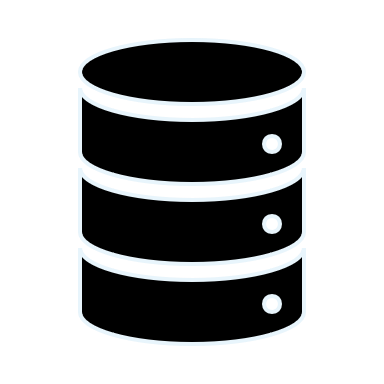 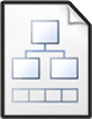 database
DACPAC /DB Project
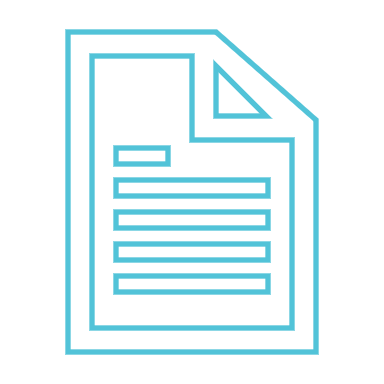 Execute
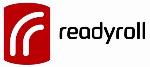 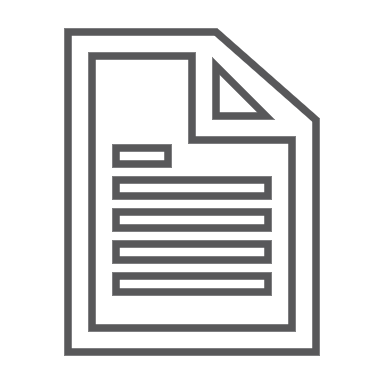 Diff / PublishScript.sql
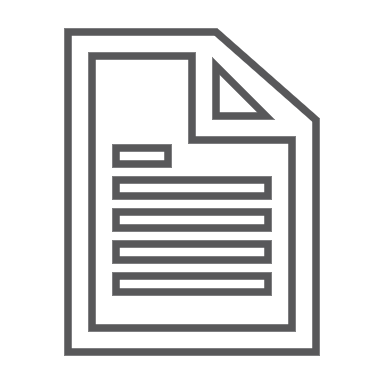 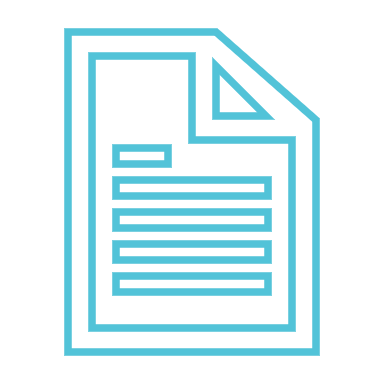 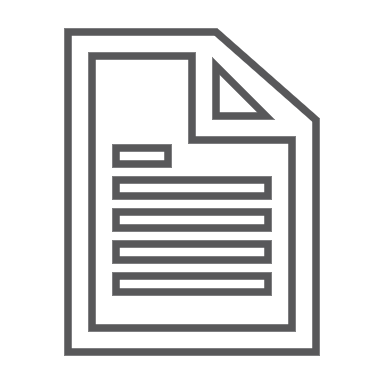 Migration based:(NOT SSDT)
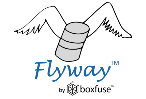 Diff.sql(v2)
Diff.sql(v…)
Diff.sql(latest)
Init.sql(v1)
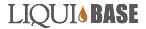 [Speaker Notes: Q: How is SSDT intended to be used?
Q: What is State-Based Methodology?
Q: What is Migration-Based Methodology? What are example tools that use it?
Q: What are the advantages of each methodology?
Q: How can we use SSDT to solve issues inherent in State-Based that are solved in Migration-Based?]
How? SSDT Methodology
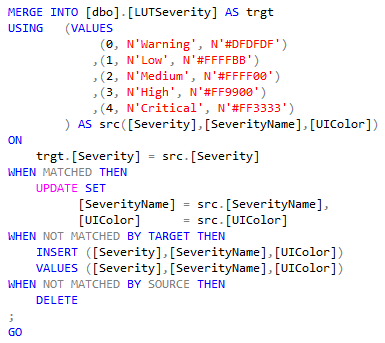 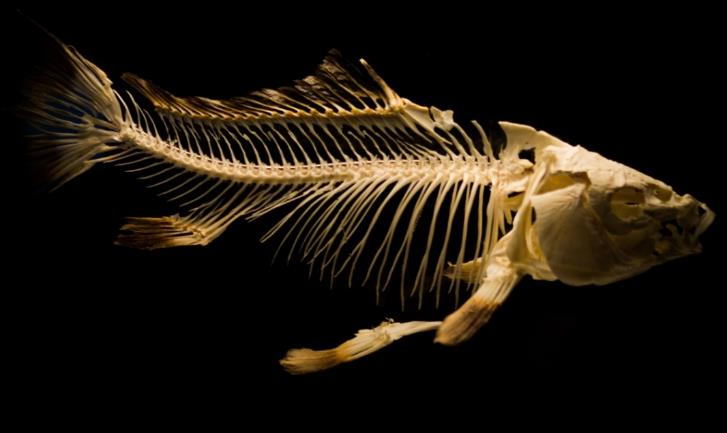 Schema Only, No Data
There are ways to circumvent that, though,using the Post-Deploymentscripts



sp_generate_merge:
https://github.com/dnlnln/generate-sql-merge
Image by Rudy and Peter Skitterians / Pixabay
[Speaker Notes: Q: What is actually saved in a SQL DB Project?Q: What if we want to have source control for data as well?]
How? SSDT Methodology
Project = Database
Some support for server-levelobjects also exists
You can add “Database References”to your project for same-database,cross-database, or cross-servercode dependencies
Other server-level objects can bemanaged “manually” usingPost-Deployment scripts
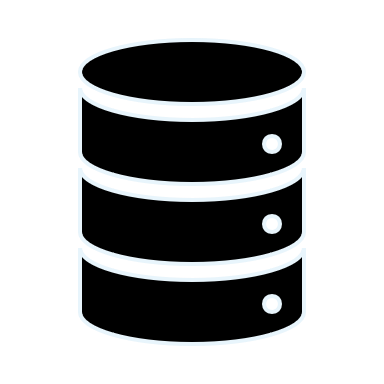 [Speaker Notes: Q: What does each project in SSDT represent?
Q: What if we want to have source control for server-level objects?
Q: What if your code uses other databases or linked servers or system objects?]
How? SSDT Methodology
Each Object = Separate SQL Script File
More accurately: Separate SQL batch per object
Each object only has its CREATE script (desired end-state)
This allows granular work and Version Historyin Source Control
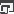 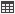 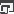 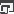 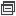 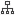 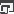 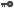 [Speaker Notes: Q: How is Source Control actually implemented in SQL DB Project?
Q: How does it allow better collaborative work and auditing?]
How? SSDT Methodology
Preferably Decoupled / Isolated Development
DB development should mainly be done within Visual Studio / other IDE
Each developer works against their own dedicated local database
No “shared development” database server (it’s an anti-pattern)
Never develop directly on a production server
Integration / Build tests should be continuous
Based on source-control commits
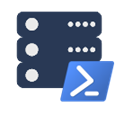 DbaTools
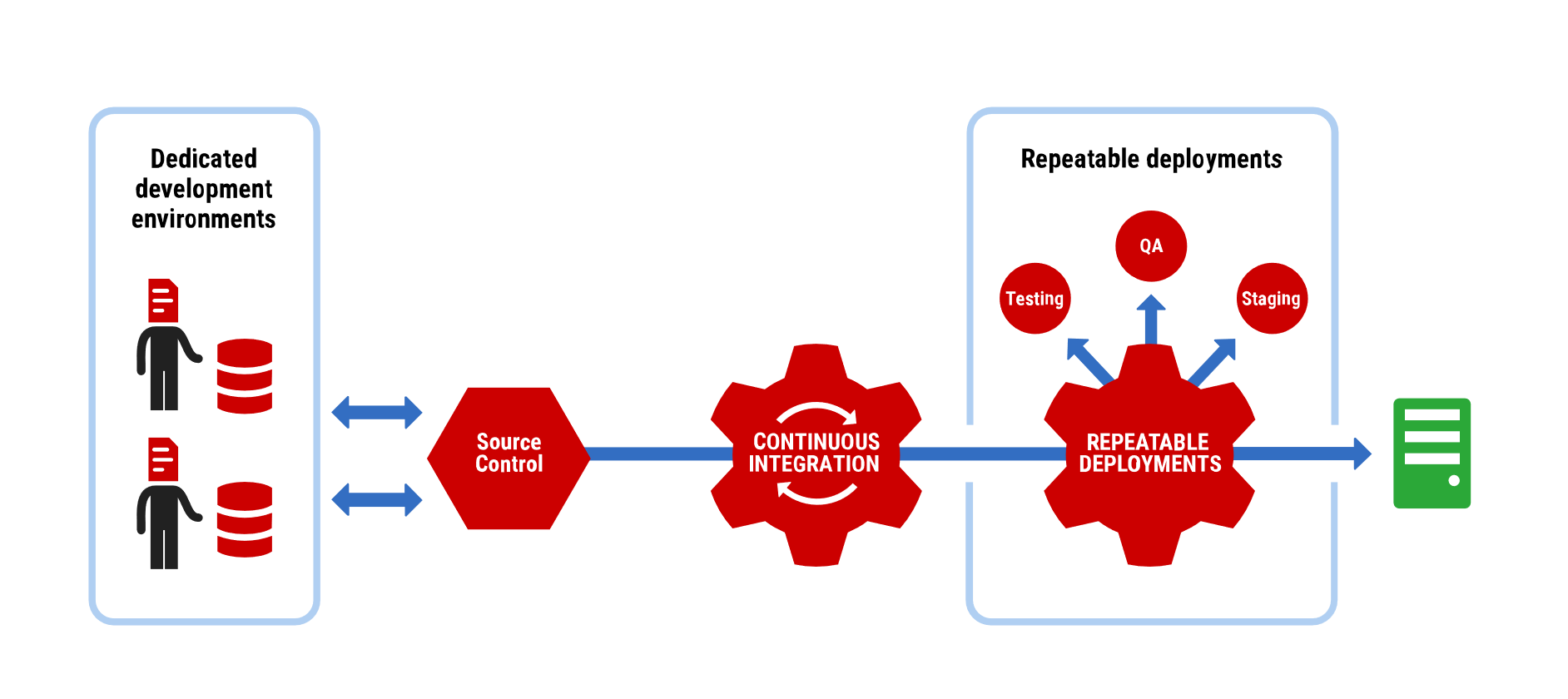 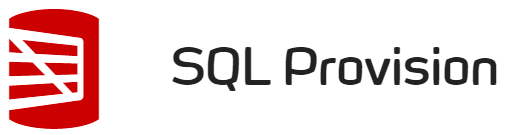 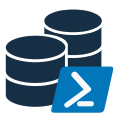 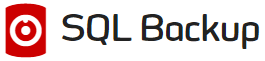 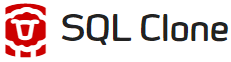 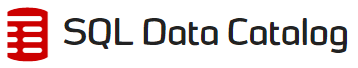 DbaClone
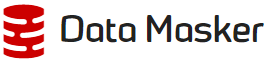 [Speaker Notes: Q: What is the ideal / preferable development methodology with SSDT?

Shared Development server anti-pattern:
https://www.red-gate.com/blog/architecting-database-dev-and-test-environments-best-practices-and-anti-patterns-for-sql-server

Example CloneDB technologies:
Red-Gate SQL Clone: https://www.red-gate.com/products/dba/sql-clone/
Red-Gate Data Masker: https://www.red-gate.com/products/dba/data-masker/

DbaClone (previously PSDatabaseClone) - Powershell module: https://github.com/sqlcollaborative/dbaclone/wiki
DbaTools (for Data Masking): https://github.com/sqlcollaborative/dbatools , https://docs.dbatools.io/#Invoke-DbaDbDataMasking]
SSDT Methodology: Summary
Deployment Artifact: DACPAC File
State-Based Deployment
Schema Only, No Data
Project = Database
Each Object = Separate SQL Script File
Preferably Decoupled / IsolatedDevelopment
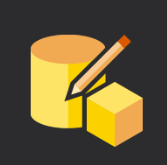 [Speaker Notes: Recap]
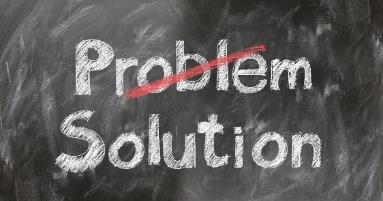 Solutions to Edge Cases& Common Issues
Refactor Tool
Database References
Pre-Deployment Scripts & Post-Deployment Scripts
SQLCMD Variables
Publish Profiles
[Speaker Notes: Q: What are common problems encountered when first starting to use SSDT?
Q: How to solve them?]
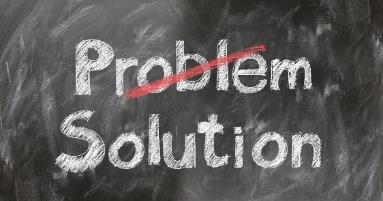 Abnormal Issues
Keep in mind:
Some abnormal deployment use cases may be easier to implement using traditional, manual migration scripts, rather than working around SSDT or CI/CD limitations.
SSDT would still be ideal for common daily development.
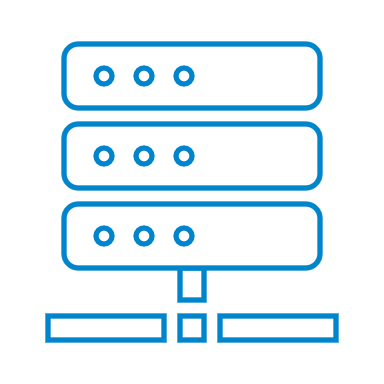 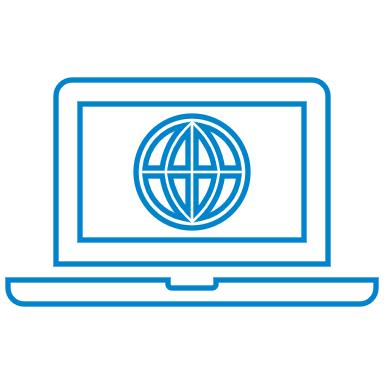 1
Manual Deployment
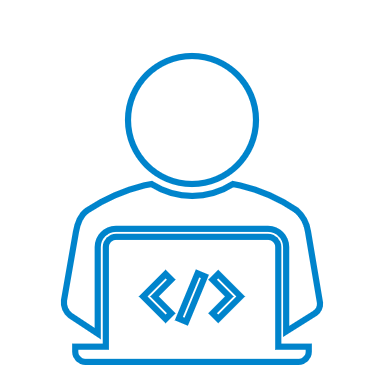 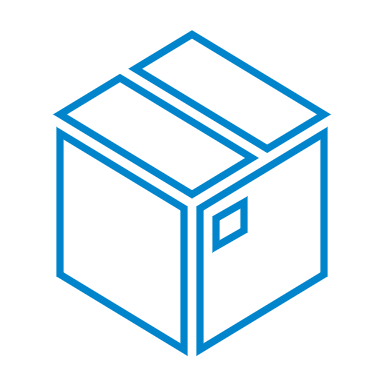 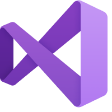 SSDTSource Control
Production
2
Desired State
DBA
3
CI/CD (no effect)
[Speaker Notes: Q: What are common problems encountered when first starting to use SSDT?
Q: How to solve them?]
CI/CD with SSDT - The Important Part
MSBuild.exe | dotnet build – Builds the project and generates DACPAC
SqlPackage.exe / Powershell – Deploys DACPAC to DB
MSTest.exe / VSTest.Console.exe – Execute Unit Tests
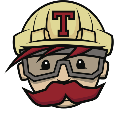 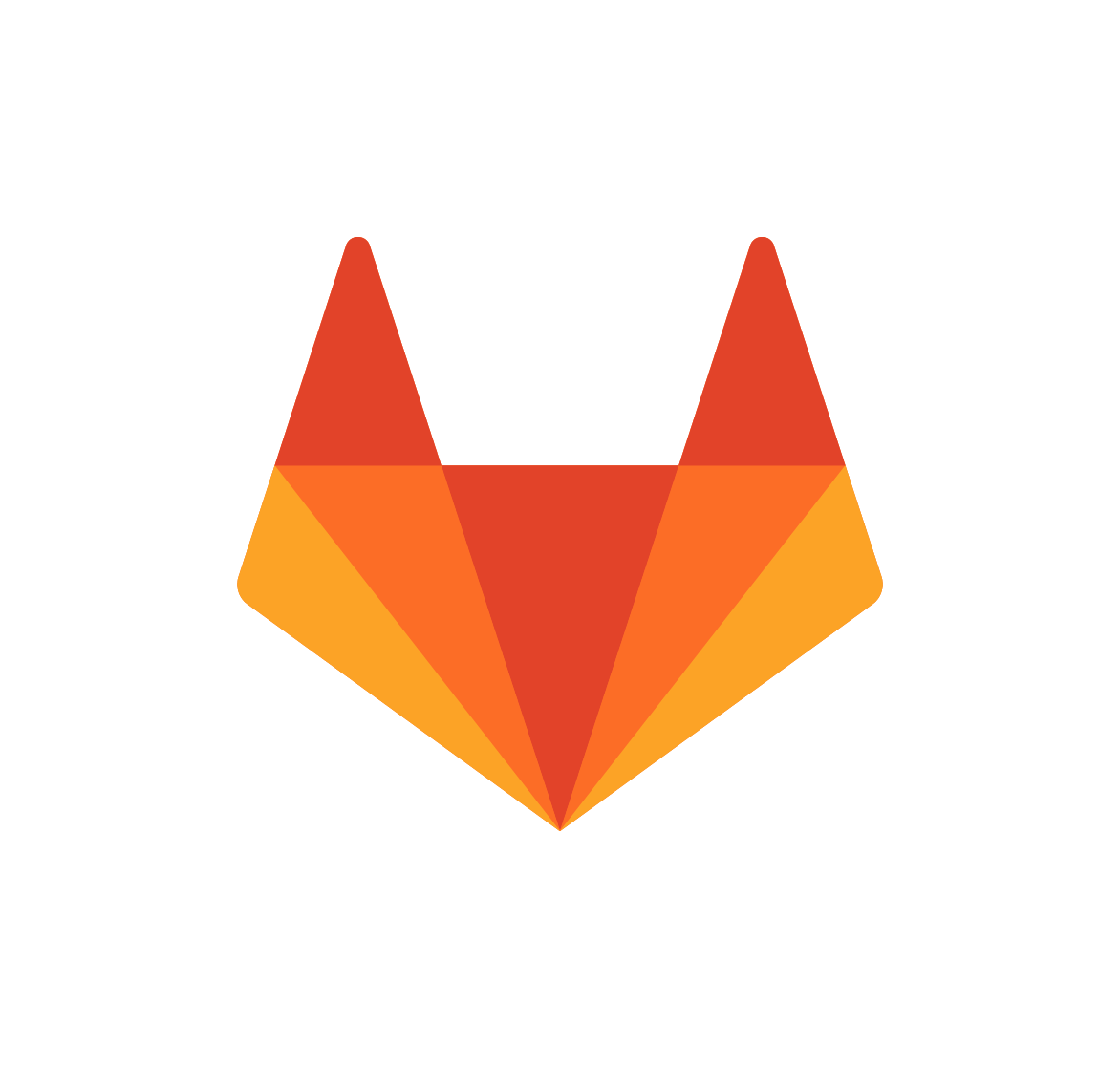 https://docs.microsoft.com/visualstudio/msbuild
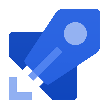 https://docs.microsoft.com/sql/tools/sqlpackage
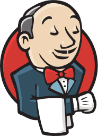 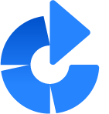 https://docs.dbatools.io/#Publish-DbaDacPackage
https://docs.microsoft.com/visualstudio/test/vstest-console-options
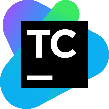 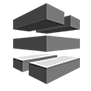 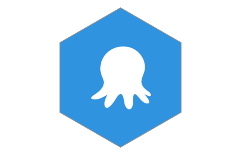 Everything else is a wrapper.
Speak with your DevOps team!
Sample Azure DevOps YML: SanderStad @ GitHub
[Speaker Notes: Q: This is what’s important for the DevOps team to know
Azure Pipeline example YML and Powershell scripts: https://github.com/sanderstad/SSDT-With-tSQLt-Template/tree/master/Build]
Additional Resources
“The Azure DevOps duet” - Kevin Chant and Sander Stad
GitHub.com/SanderStad – Templates and starter scripts
“Zero Downtime Database Deployments” - Alex Yates
“Unit Testing with SSDT” - Andrey Zavadskiy
docs.microsoft.com/sql/ssdt/
docs.microsoft.com/sql/ssdt/project-oriented-offline-database-development 
More resources are created every day!
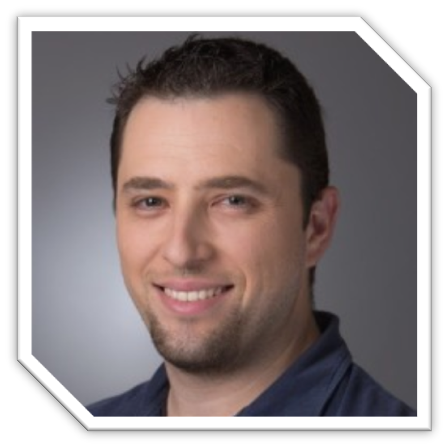 Thank you! (Time for questions)
Name:	Eitan Blumin
Email:	eitan@madeiradata.com 
Blog:	eitanblumin.com 
Podcast:	sqlserverradio.com | .co.il
Twitter:	@EitanBlumin
LinkedIn:	linkedin.com/in/eitanblumin 
GitHub:	github.com/MadeiraData
madeiradata.com
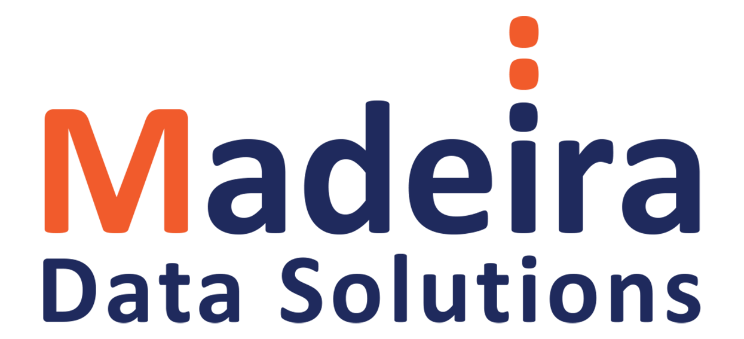 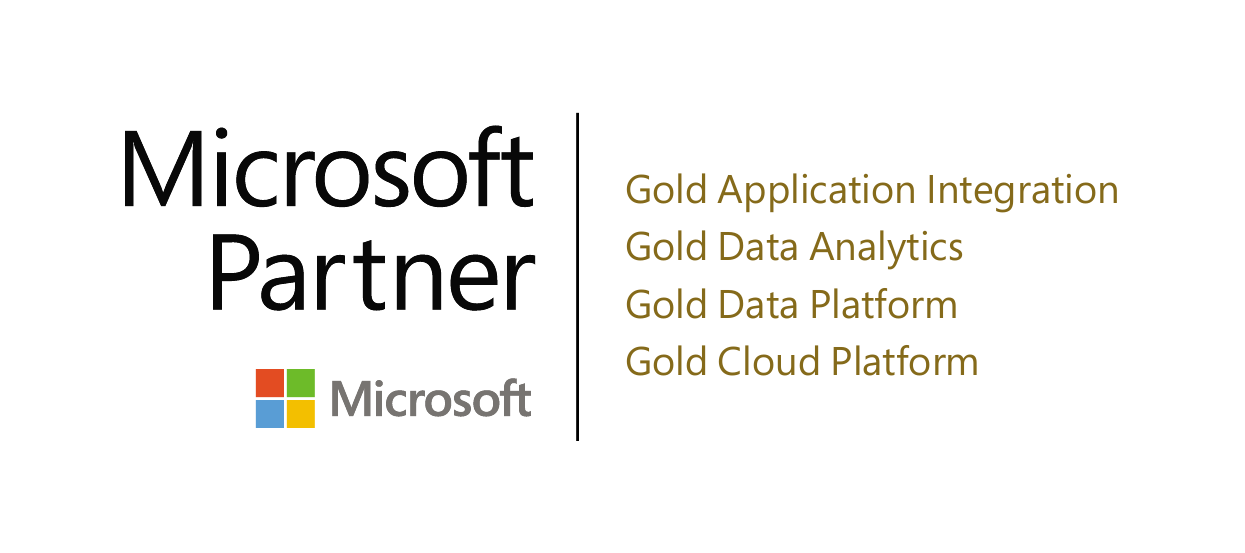